Numeracy strand: 
Working with compound areas
Example

1) What is the area of this shape?
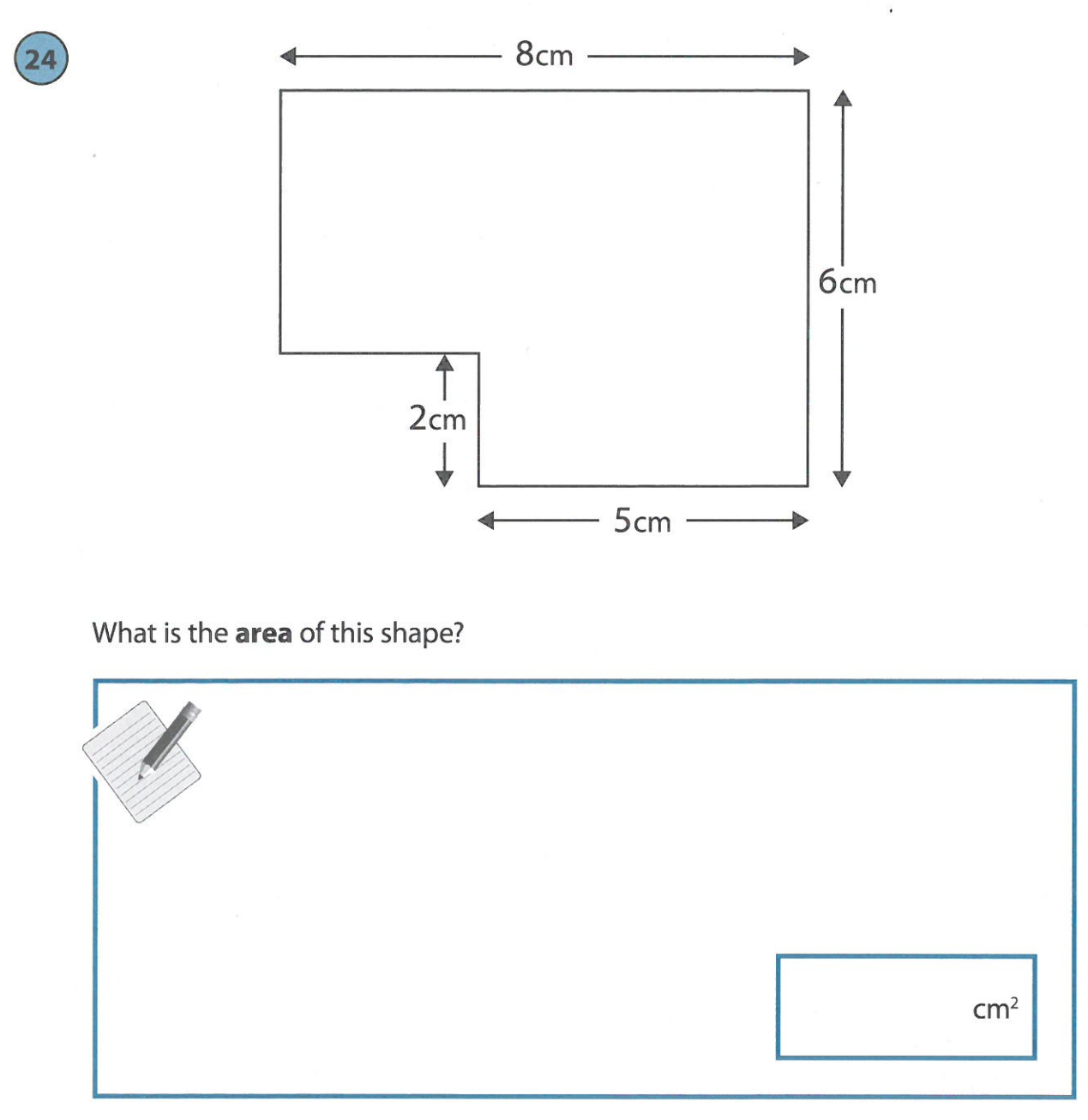 Numeracy strand: 
Working with compound areas
Example

2) James buys this carpet
To fit in his room, he cuts a piece that is a rectangle.
Find the area of the L-shaped carpet that is left.
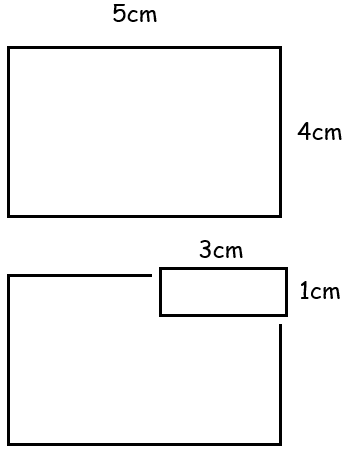 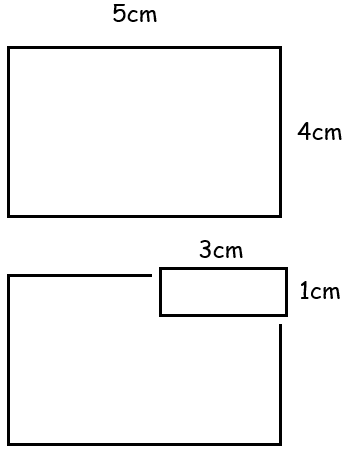